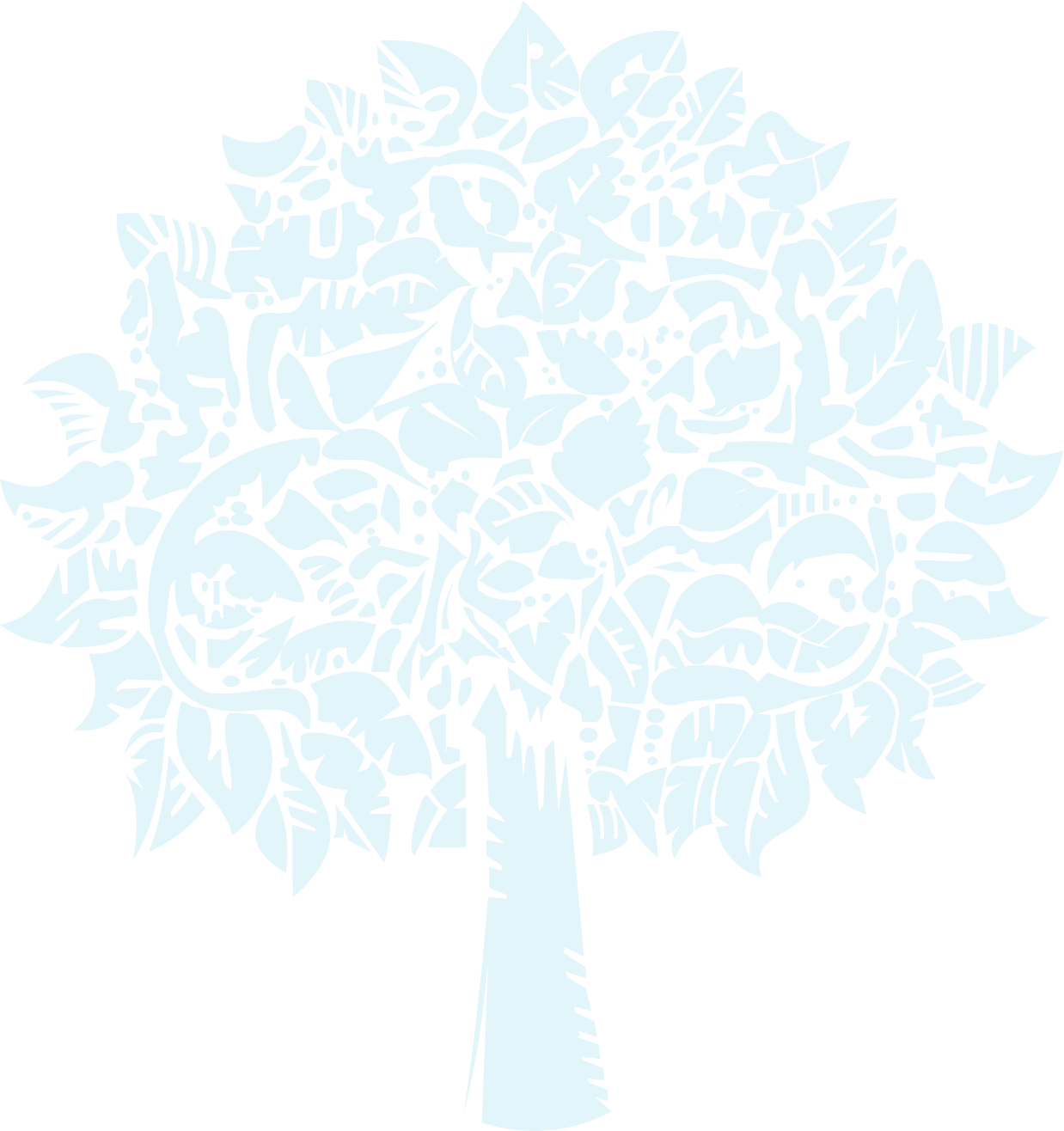 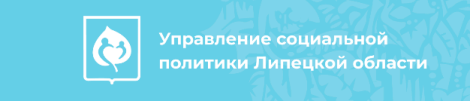 Среднесписочная численность  работников 
Методология 
Расчет
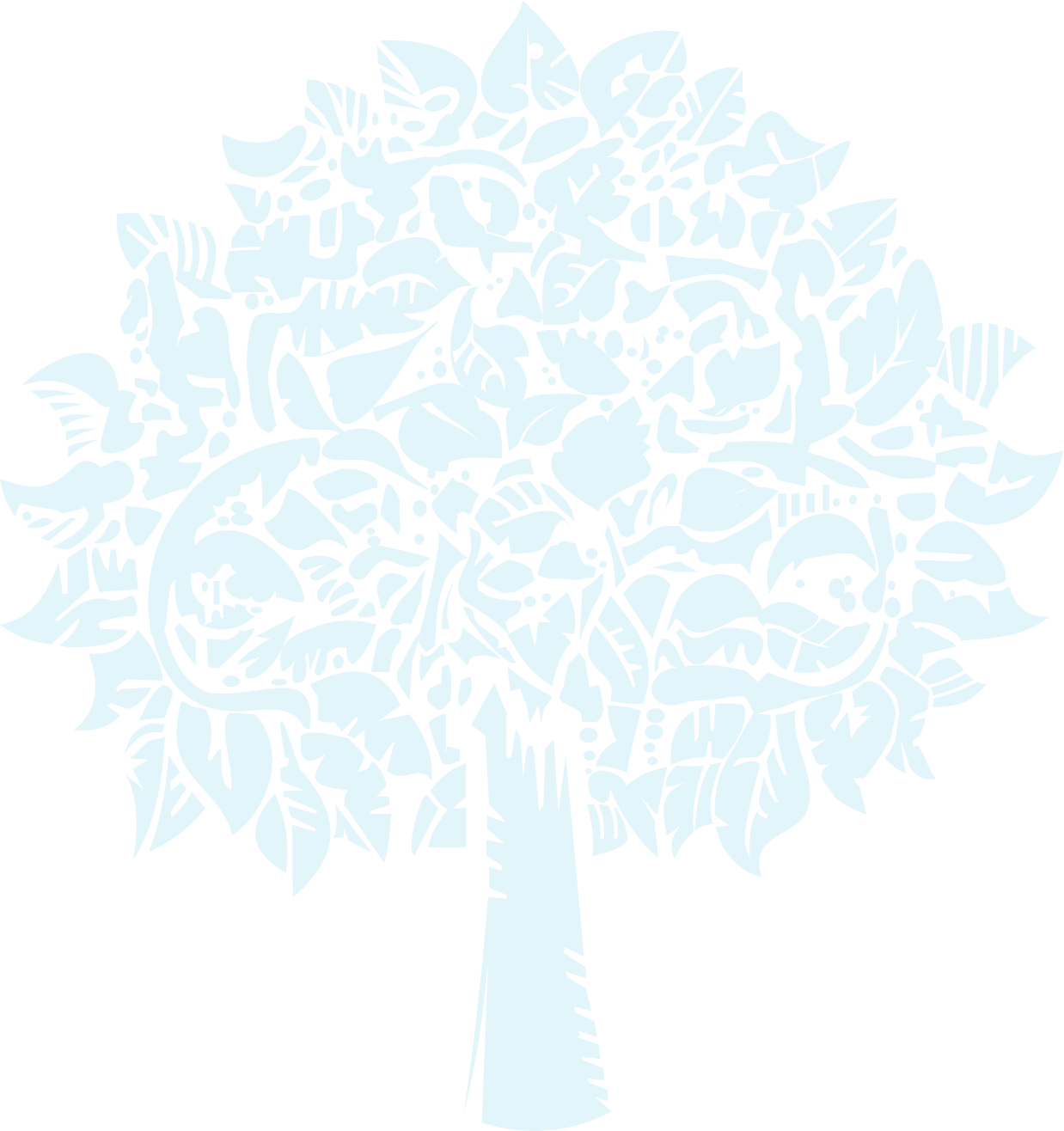 Среднесписочная численность работников
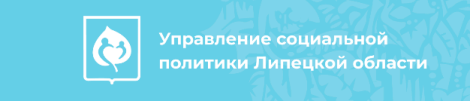 (Приказ Росстата от 29.07.2022 №532, 
Приказ Росстата от 30.11.2022  № 872  «Указания по заполнению форм  фед. стат. наблюдения…»*)
В 2022 году среднесписочная численность  указывалась в  отчете 4-ФСС.
С 2023 года единая форма отчетности ЕФС-1
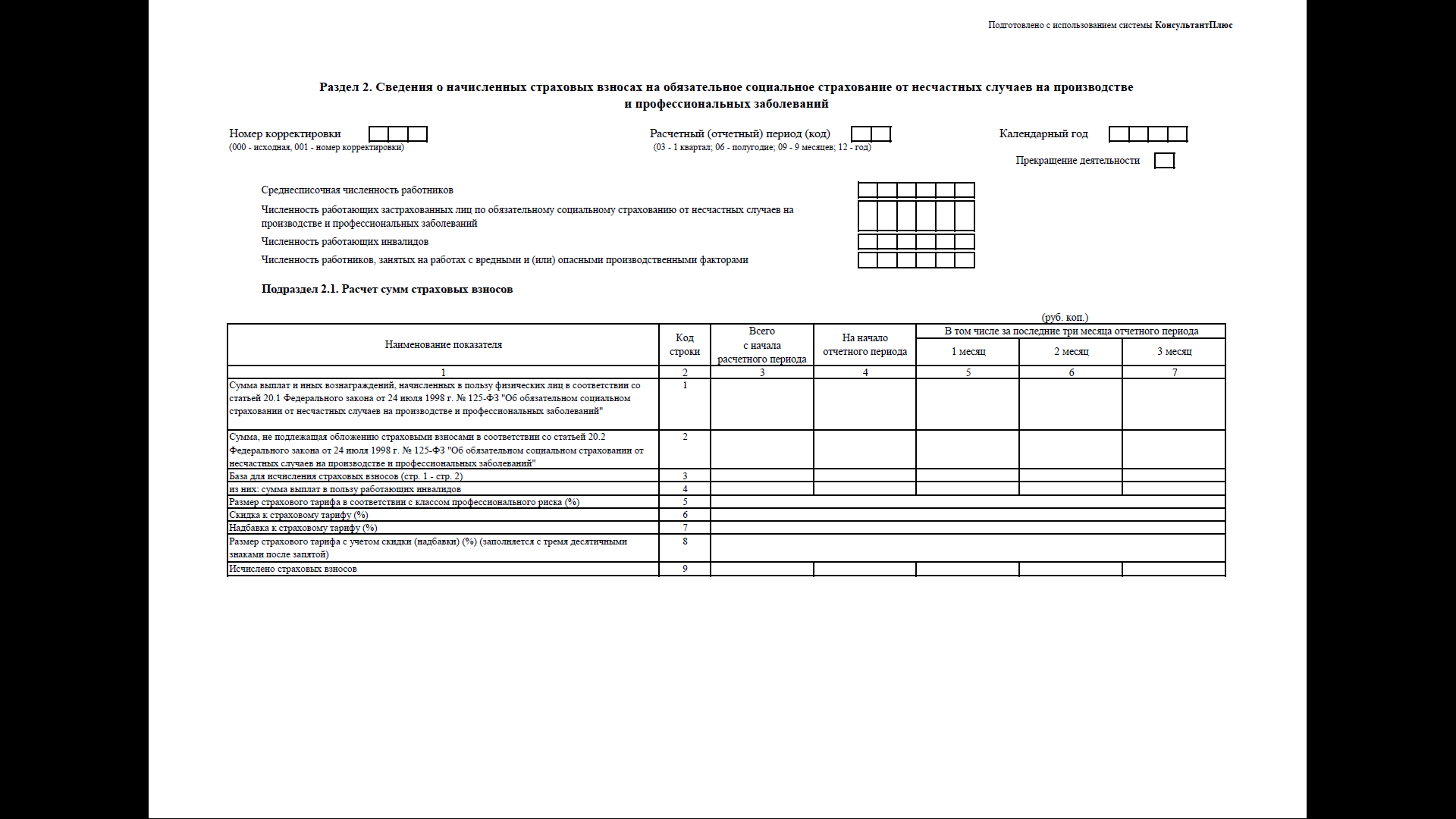 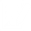 В поле «Среднесписочная численность работников» указывается среднесписочная численность работников, рассчитанная в соответствии с утвержденными Росстатом формами фед. стат. наблюдения и указаниями по их заполнению за период с начала года
* Вступил в силу 01.01.2023г.
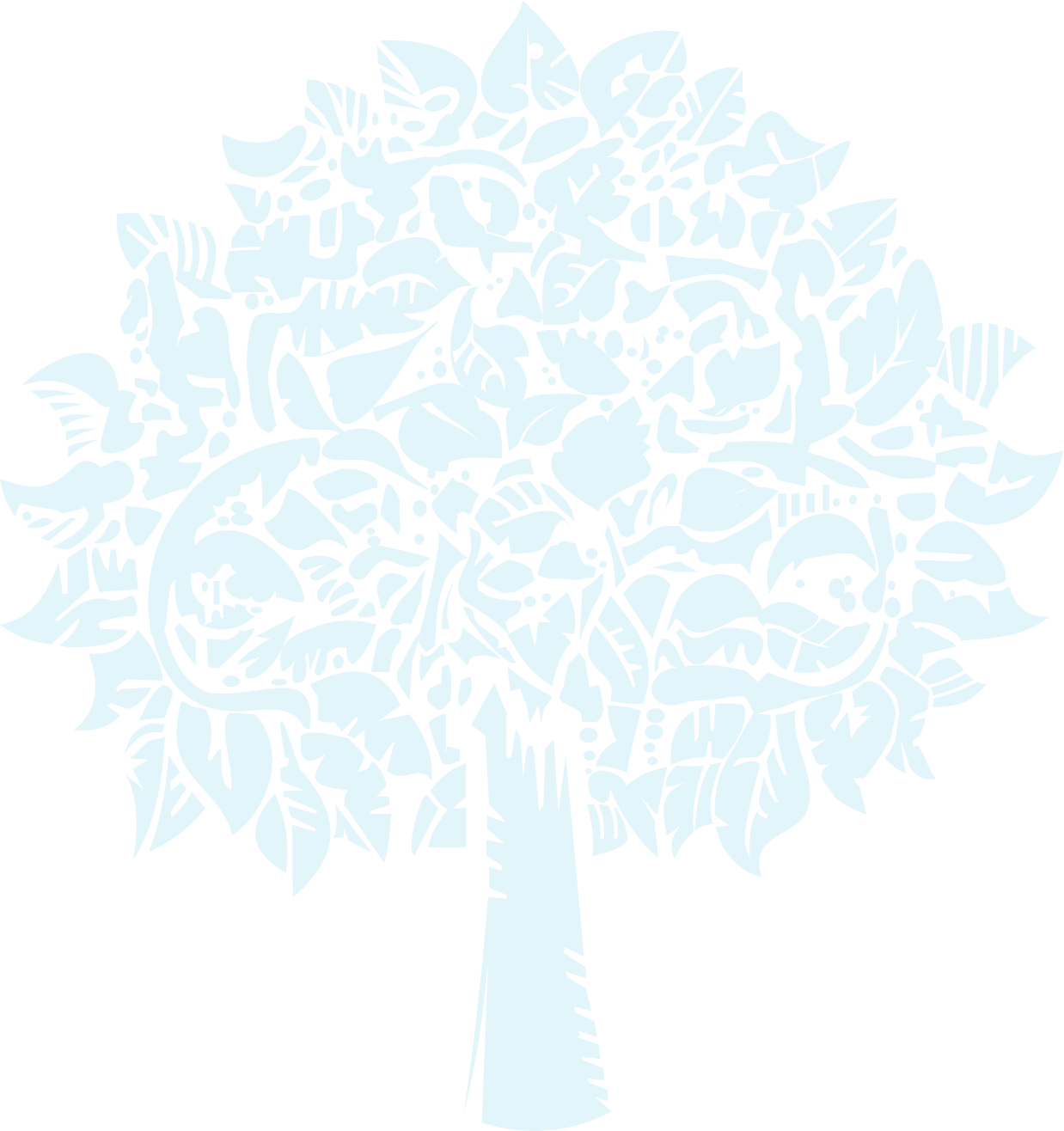 Шаг 1. Среднесписочная численность полностью занятых работников
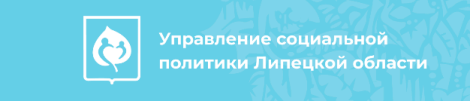 Сумма списочной численности полностью занятых работников за каждый календарный день месяца
с 1 по 30 или 31 число 
(для февраля - по 28 или 29 число), вкл. праздничные (нерабочие) и выходные дни
Среднесписочная численность полностью занятых работников за месяц
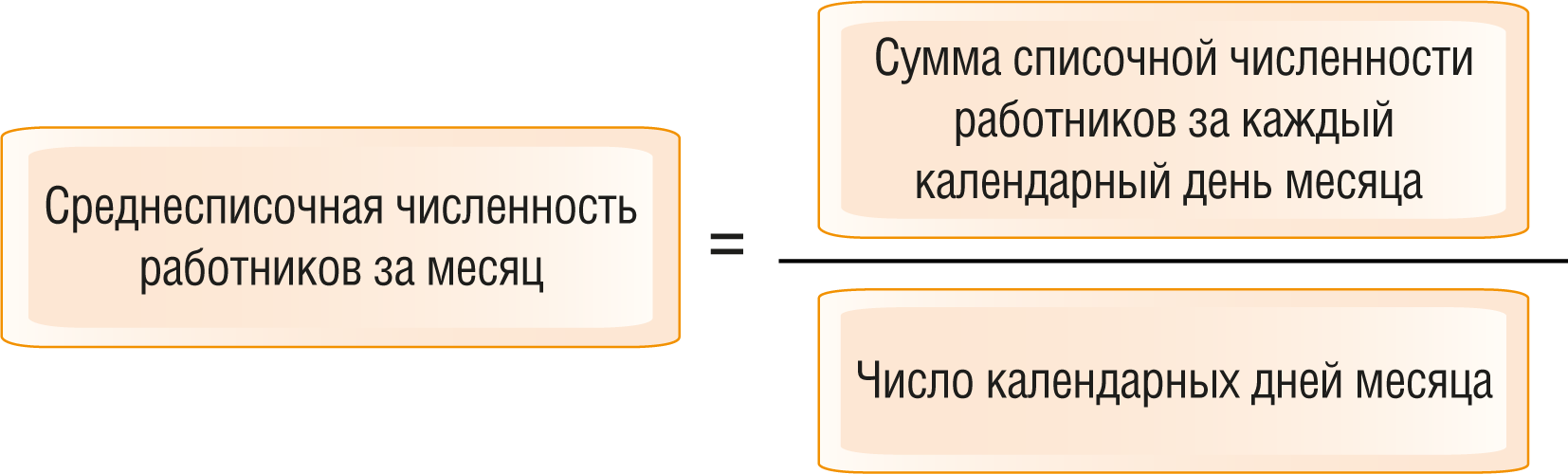 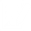 Примечание:
численность работников списочного состава за выходной или праздничный (нерабочий) день принимается равной списочной численности работников за предшествующий рабочий день
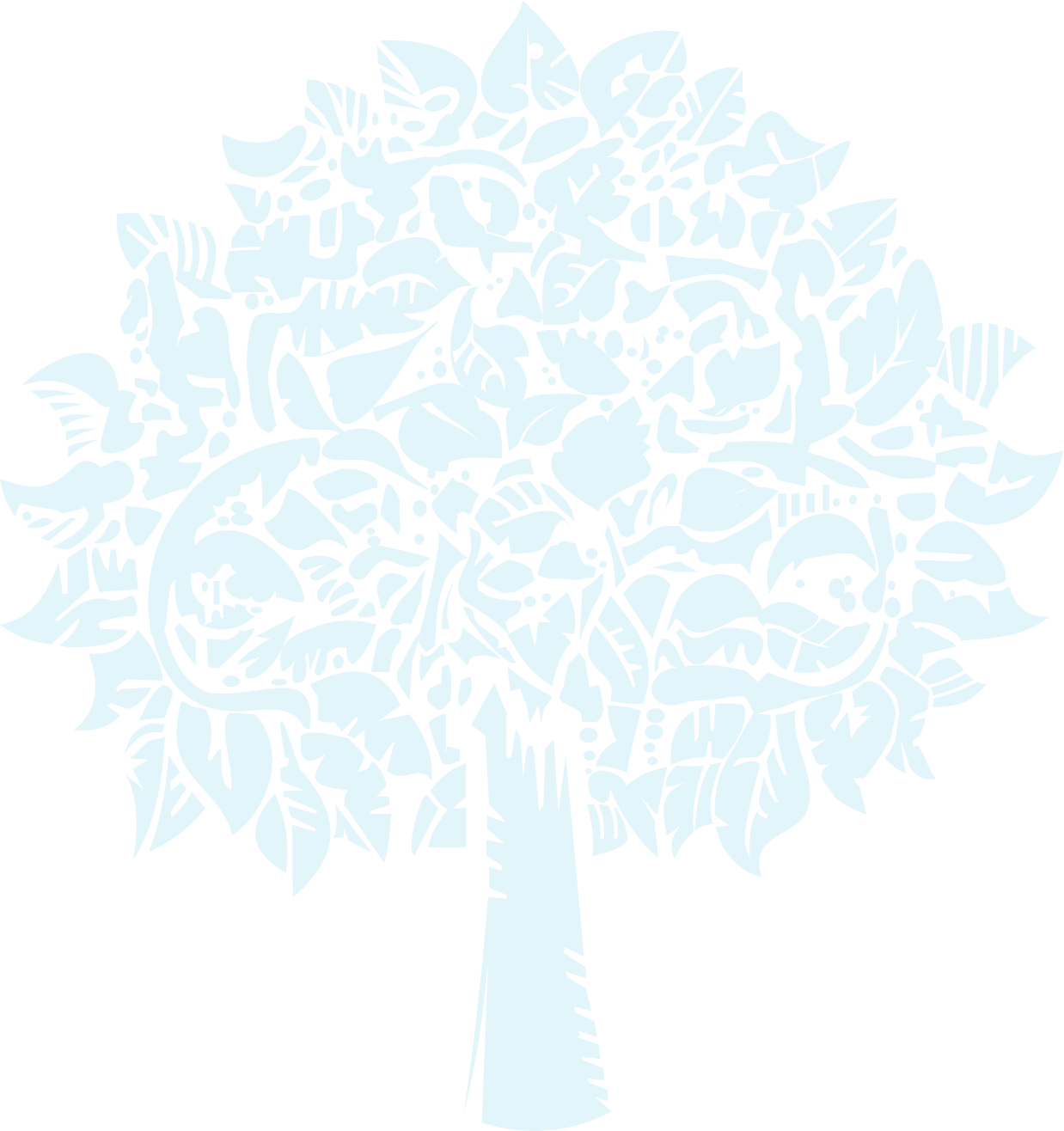 Шаг 2. Средняя численность работников, работающих на условиях неполного рабочего времени
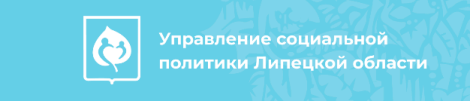 Лица, работавшие неполное рабочее время в соответствии с трудовым договором, штатным расписанием или переведенные с письменного согласия работника на неполное рабочее время, при определении среднесписочной численности учитываются пропорционально отработанному времени, исходя из продолжительности рабочего времени, установленной трудовым договором, штатным расписанием. (согласно п. 77.3  Указаний №872)
Показатель может быть заполнен с двумя десятичными знаками (согласно п. 75  Указаний №872) !!!!!!!!!!!!!!!!
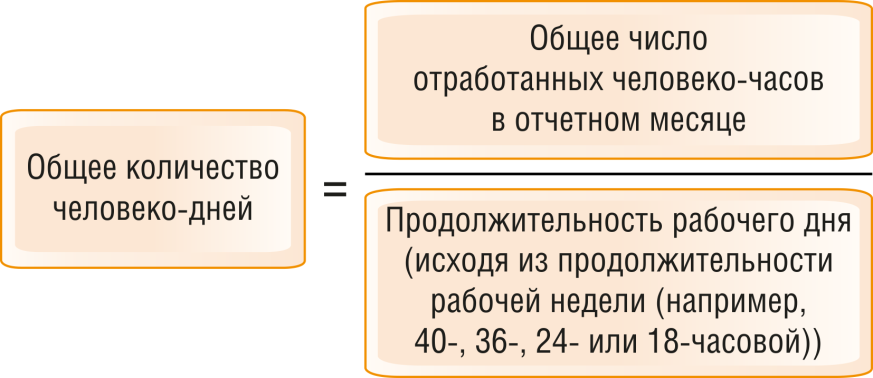 Исчисляется общее количество человеко-дней, отработанных этими работниками, путем деления общего числа отработанных человеко-часов в отчетном месяце на продолжительность рабочего дня исходя из продолжительности рабочей недели, например:
40 часов - на 8 часов (при 5-й рабочей неделе) или на 6,67 часа (при 6-й рабочей неделе);
36 часов - на 7,2 часа (при 5-й рабочей неделе) или на 6 часов (при 6-й рабочей неделе);
24 часа - на 4,8 часа (при 5-й рабочей неделе) или на 4 часа (при 6-й рабочей неделе);
18 часов - на 3,6 часа (при 5-й рабочей неделе) или на 3 часа (при 6-й рабочей неделе)
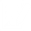 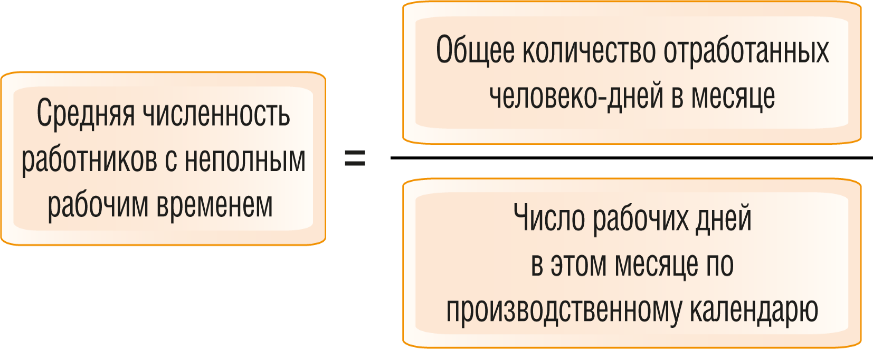 В расчет списочной численности  включаются:
наемные работники, работавшие по трудовому договору и выполнявшие постоянную, временную или сезонную работу один день и более, а также работавшие собственники организаций, получившие заработную плату в данной организации
Целыми единицами включаются :
принятые на работу на неполное рабочее время, а также принятые на половину ставки (оклада) в соответствии с трудовым договором или штатным расписанием;
находившиеся в отпусках по беременности и родам, в отпусках в связи с усыновлением ребенка со дня рождения усыновленного ребенка, а также в отпуске по уходу за ребенком ;
находившиеся в отпуске без сохранения заработной платы независимо от длительности отпуска;
и др. (согласно п. 75  Указаний № 872)
В расчет списочной численности НЕ НАДО включать работников:
принятых по совместительству из других организаций; 
выполняющих работу по договорам гражданско-правового характера;
военнослужащих при исполнении ими обязанностей военной службы;
и др. (согласно п. 76 Указаний № 872)
В расчет среднесписочной численности НЕ НАДО включать работников:
женщины, находившиеся в отпусках по беременности и родам, лица, находившиеся в отпусках в связи с усыновлением ребенка со дня рождения усыновленного ребенка, а также в отпусках по уходу за ребенком (кроме работающих на условиях неполного рабочего времени или на дому с сохранением права на получение пособия по государственному социальному страхованию);
работники, обучающиеся в образовательных организациях и находившиеся в дополнительном отпуске без сохранения заработной    платы, а также поступающие в образовательные организации, находившиеся в отпуске без сохранения заработной платы для сдачи вступительных экзаменов в соответствии с законодательством Российской Федерации.
    (п. 77.1 Указаний № 872)
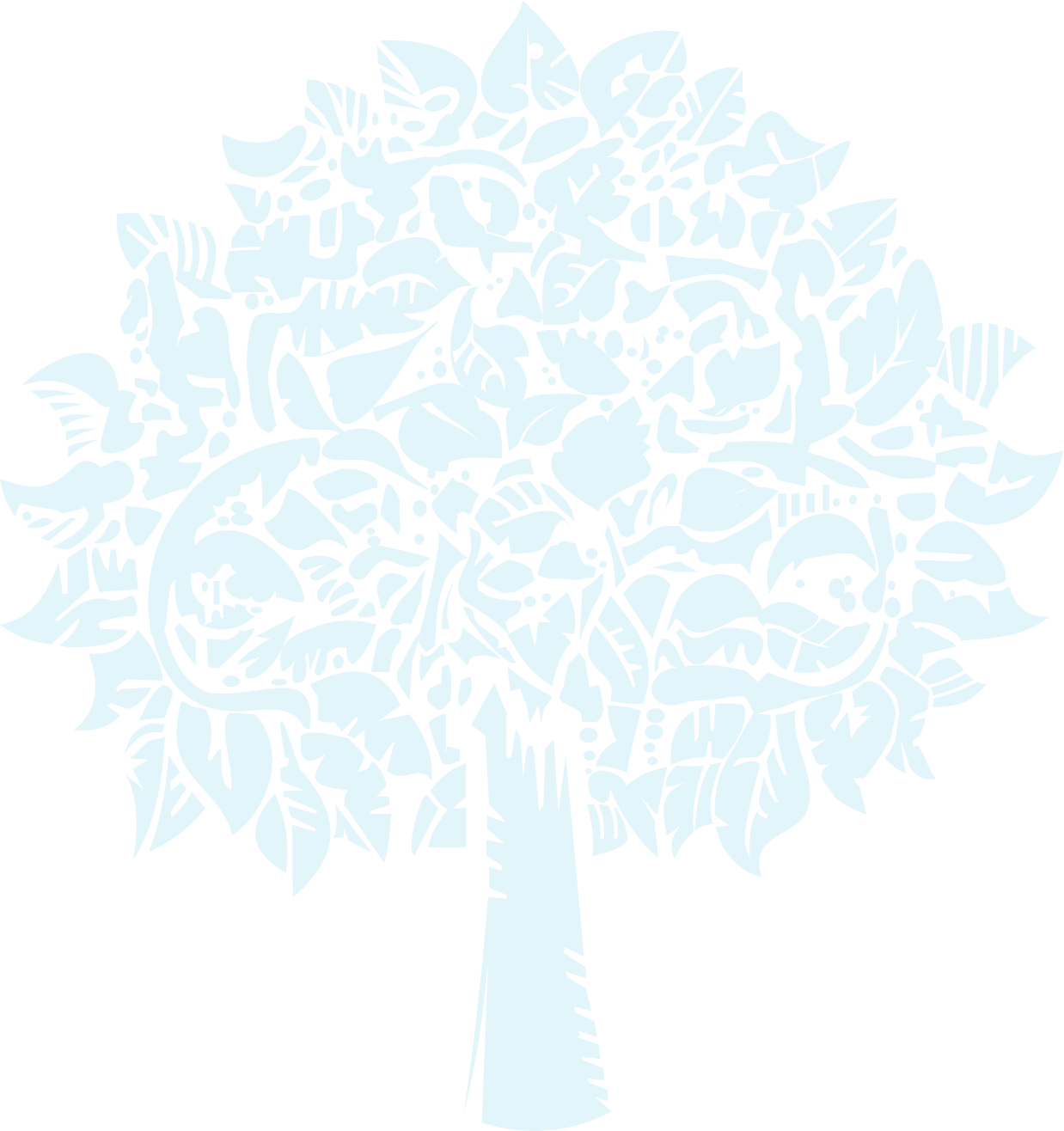 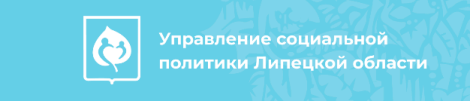 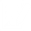 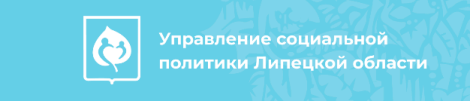 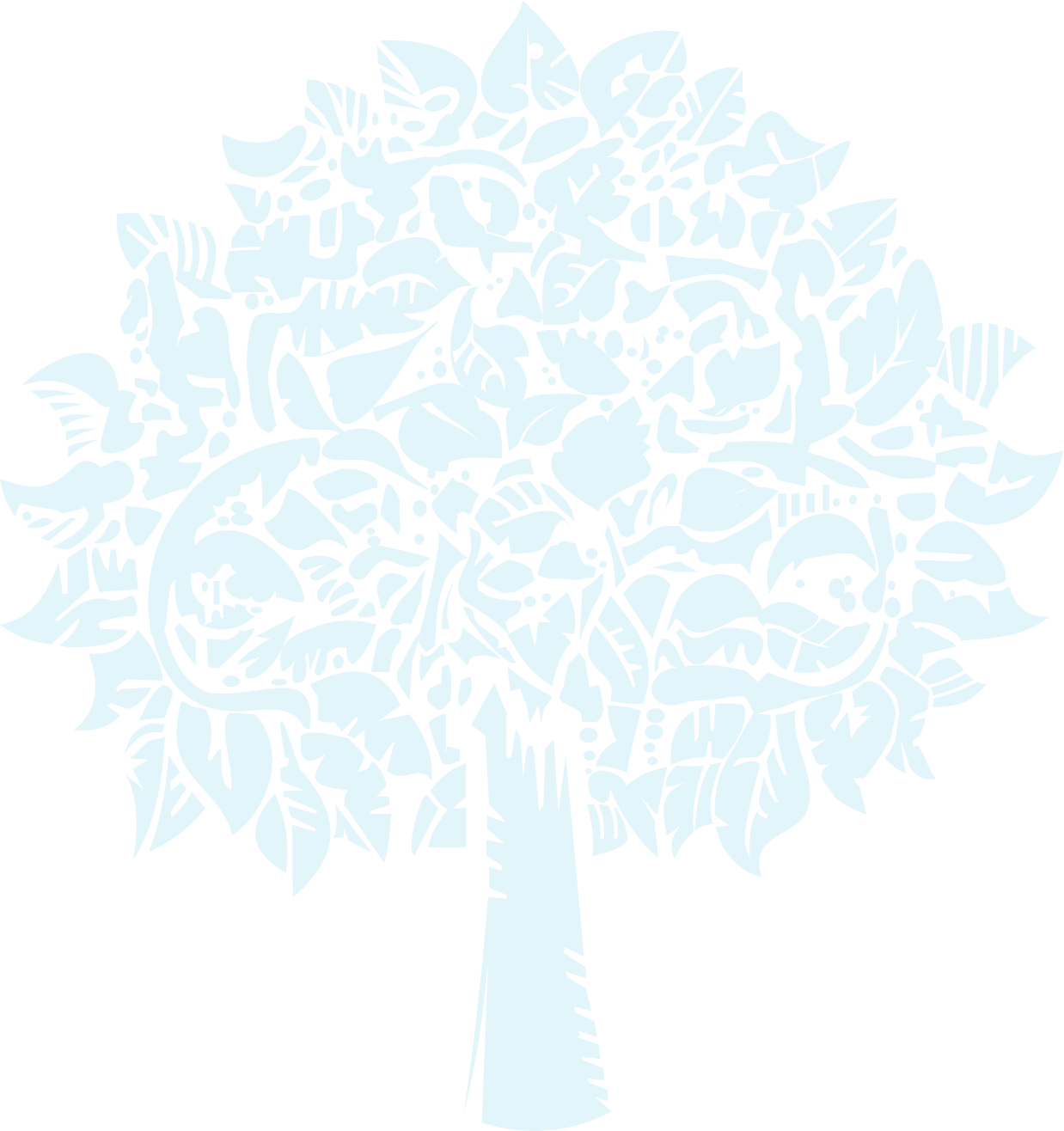 Расчет среднесписочной численности с работниками на неполном времени
ПРИМЕР:

В организации 5 работников в сентябре были заняты на работе неполное рабочее время:
2 работника отработали по 4 часа в день, каждый из них по 22 рабочих дня. 
3 работника отработали по 3,2 часа в день 22, 10 и 5 рабочих дней соответственно.

Общее кол-во человеко-дней 
4/8*22+4/8*22+3,2/8*22+3,2/8*10+3,2/8*5= 36,8 человеко-дней

Средняя численность не полностью занятых работников = 36,8/22=1,7 чел.
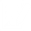 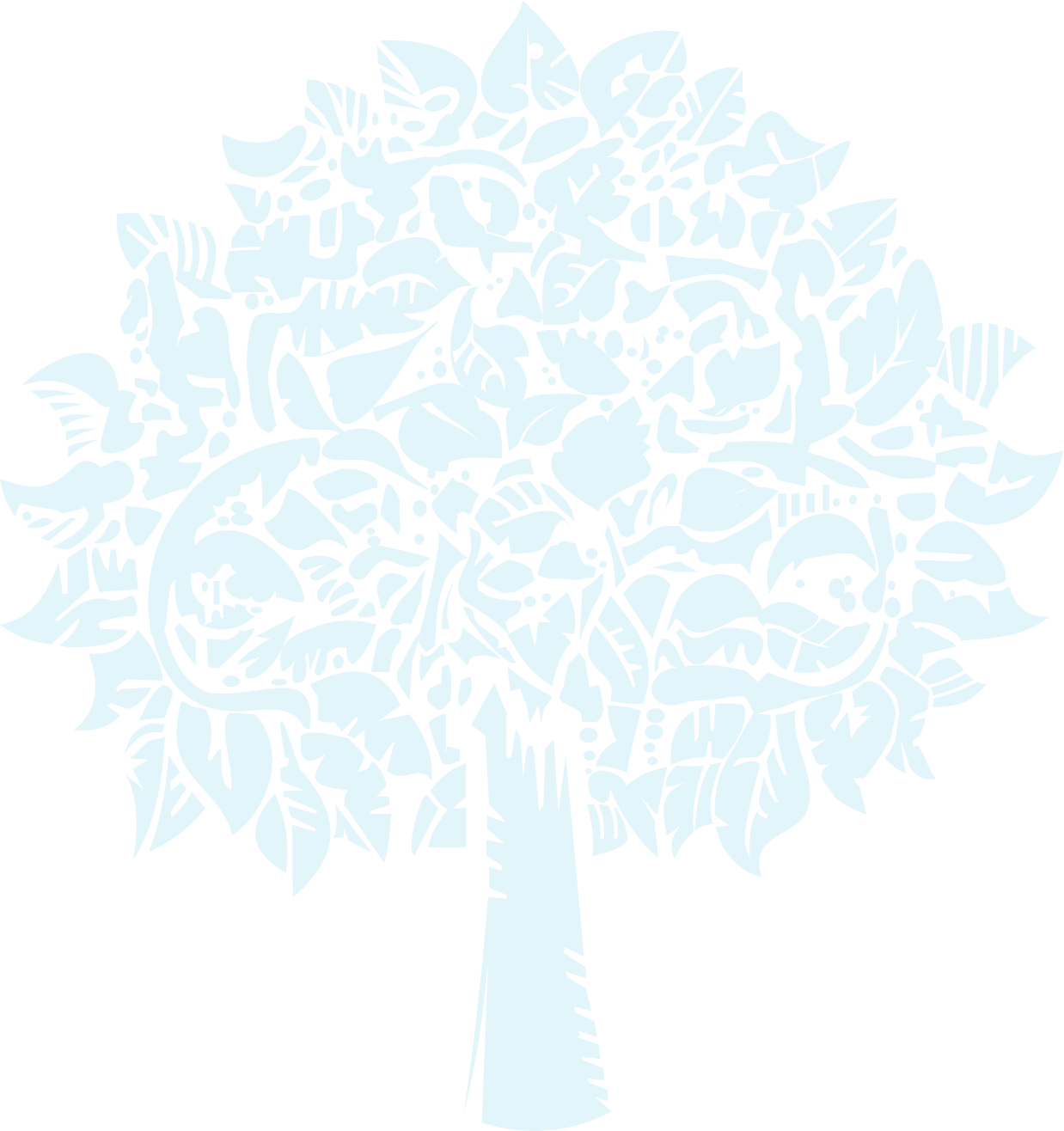 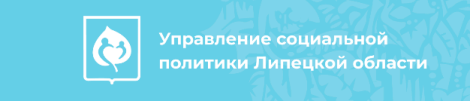 Расчет среднесписочной численности с работниками на неполном времени
ПРИМЕР:

На 01.02.2022 в организации 37 работников:
33 - с полным рабочим временем
2- внешних совместителя
2- с неполным рабочим временем, отработавших в феврале 203 часа
17 февраля одна из работниц ушла в декрет. 21 февраля на ее место принята другая работница.
В феврале – 151 рабочий час.

Списочная численность полностью занятых работников:
на 1 - 16 и 21 - 28 февраля (24 дня) - 33 человека
на 17 - 20 февраля (4 дня) - 32 человека
ССЧ полностью занятых работников - 32,9 чел. ((24 дн. x 33 чел. + 4 дн. x 32 чел.) / 28 дн.).
Средняя численность не полностью занятых работников - 1,3 чел. (203 ч / 151 ч).

ССЧ всех работников = 34,2 чел. (32,9 + 1,3).
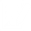